Внимательность
старательность
доброжелательность
активность
успешность
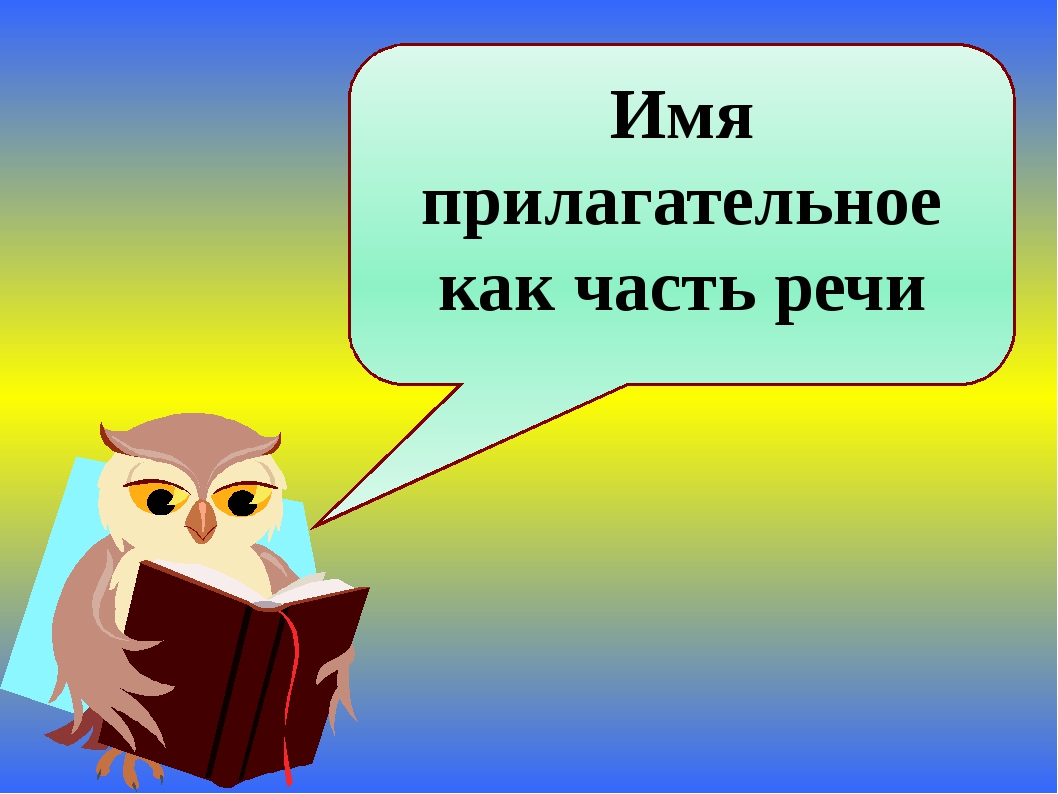 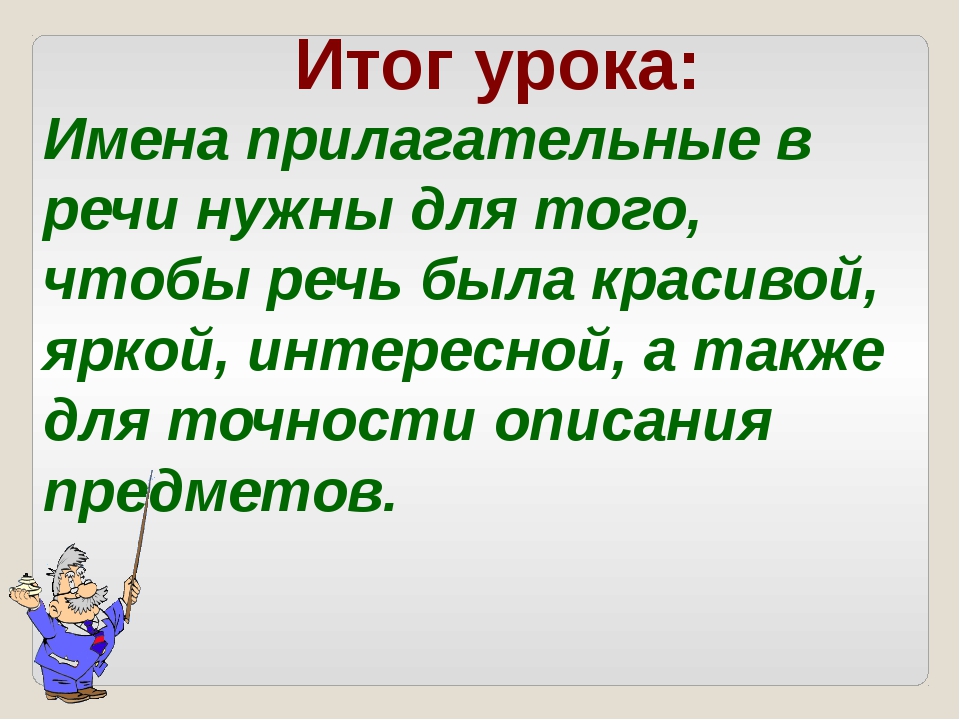 Внимательный
старательный
доброжелательный
активный
успешный